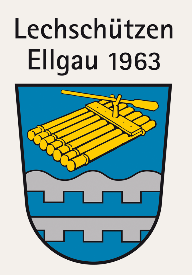 Preisverleihung 
Lech-Schmutter-Pokalschießen
2023
Jörg Schlembach
1
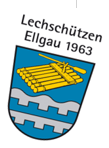 Teilnehmerzahlen
1. Platz:  Lechschützen Ellgau und Tell Westendorf        je 21 

3. Platz:  Tell Ehingen						18

4. Platz:  Gemütlichkeit Allmannshofen			14

5. Platz:  Bergschützen Kühlenthal				11

		Gesamtteilnehmerzahl:    85
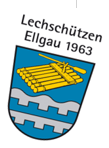 Statistik Altersklassen
männlich		weiblich		gesamt 
Schüler		      8 		                 0 			      8
Jugend		      8			      3			      11
Erwachsene	     51       		     15		   	      66
_________________________________________________________    
Gesamt		       67			       18			        85	

			Luftgewehr		66
			Luftpistole		19
Podestplätze Schüler
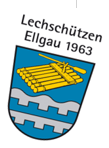 Platz	Philip Dittrich	Lechschützen Ellgau	    184,0 Punkte

Platz	Leon Fritscher	Bergschützen Kühlenthal	     356,9 Punkte

Platz	Julian Mayer		Lechschützen Ellgau	     449,0 Punkte
Podestplätze Jugend
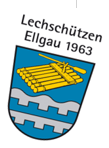 Platz	Marlene Leichtle	Tell Westendorf		    112,3 Punkte

Platz	Niklas Meir		Bergschützen Kühlenthal	    121,9 Punkte

Platz	Maximilian Dorfmüller	Tell Westendorf	    130,0  Punkte
Podestplätze Erwachsene
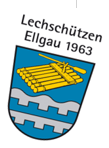 Platz    Armin Belli	       Tell Ehingen			        18,8 Punkte

Platz    Christoph Mayer    Lechschützen Ellgau	                    27,1 Punkte

Platz    Manuela Abt          Gemütlichkeit Allmannshofen    32,0 Punkte
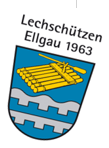 Gesamtergebnis der Vereine nach Punkten
Sieger		Lechschützen Ellgau		785,3 Punkte

Sieger		Tell Westendorf			1137,8 Punkte

Sieger		Tell Ehingen				1200,7 Punkte

Sieger		Gemütlichkeit Allmannshofen	1391,3 Punkte

Sieger		Bergschützen Kühlenthal		2373,0 Punkte